«Инновационные формы и методы повышения двигательной активности детей путем взаимодействия с родителями»
Инструктор по физической культуре
К. А. Трофимова
МБДОУ д/с № 45
статья 18 Закона РФ «Об образовании» «Родители  являются первыми педагогами.  Они обязаны заложить первые основы физического, нравственного и интеллектуального развития личности ребенка в раннем возрасте».
Семейные веселые старты.
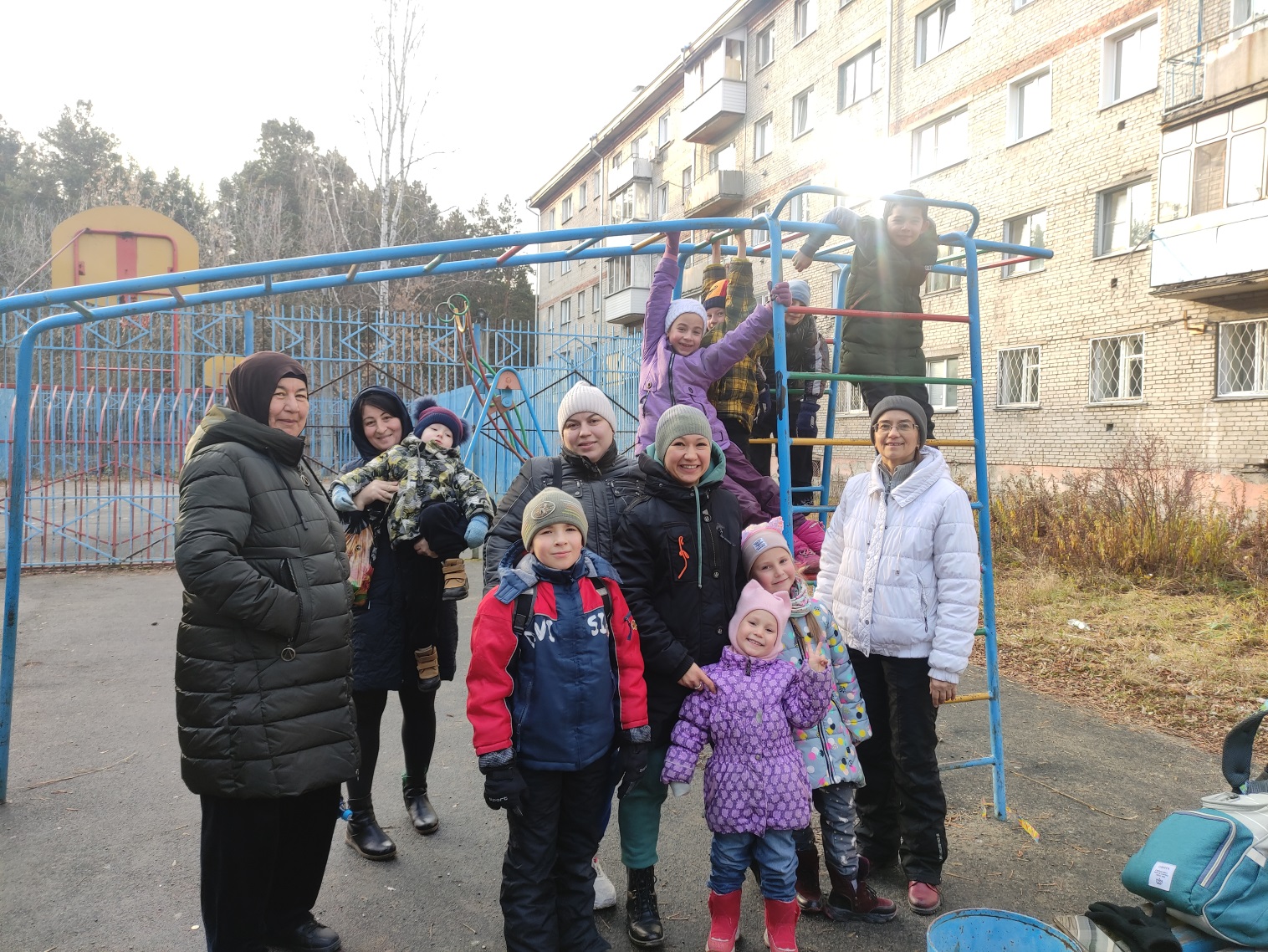 Поход в лес
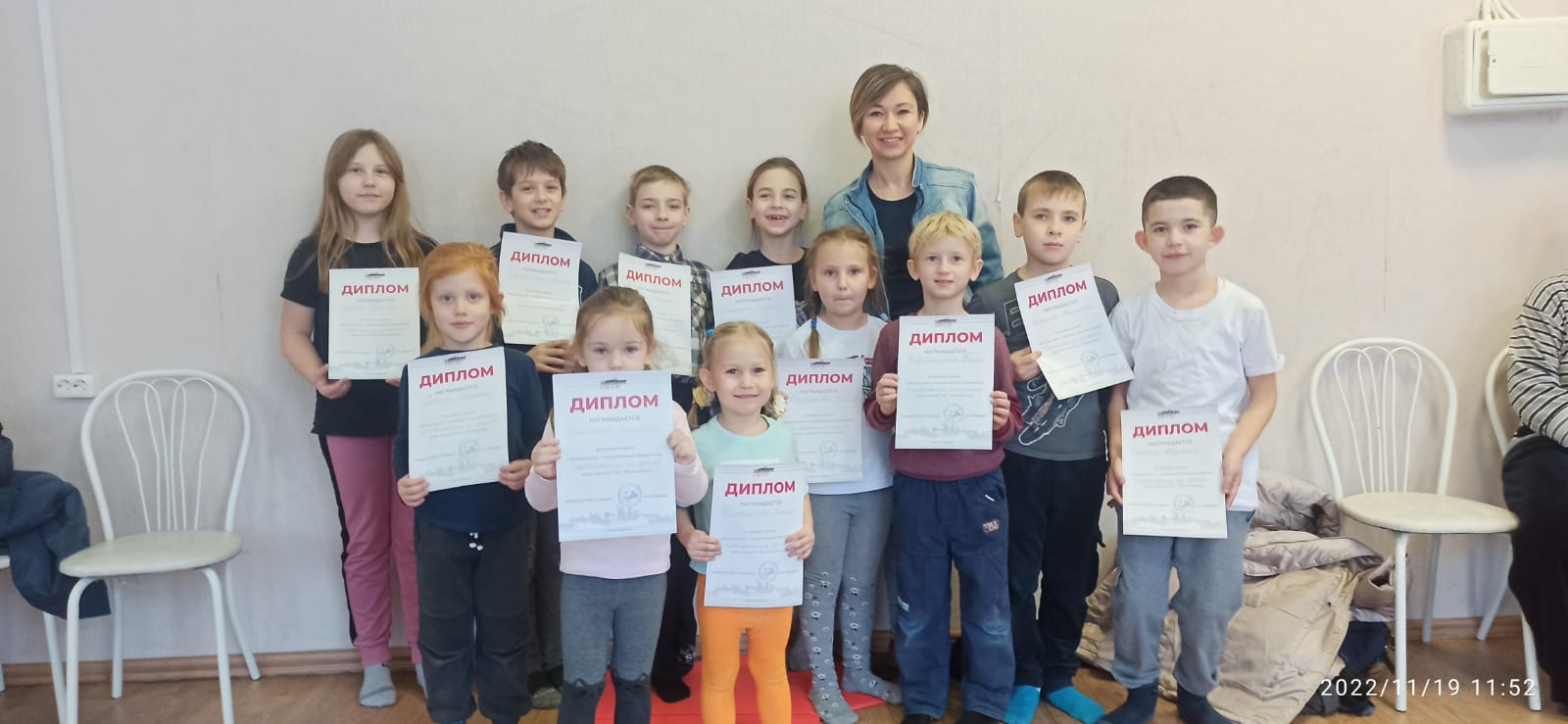 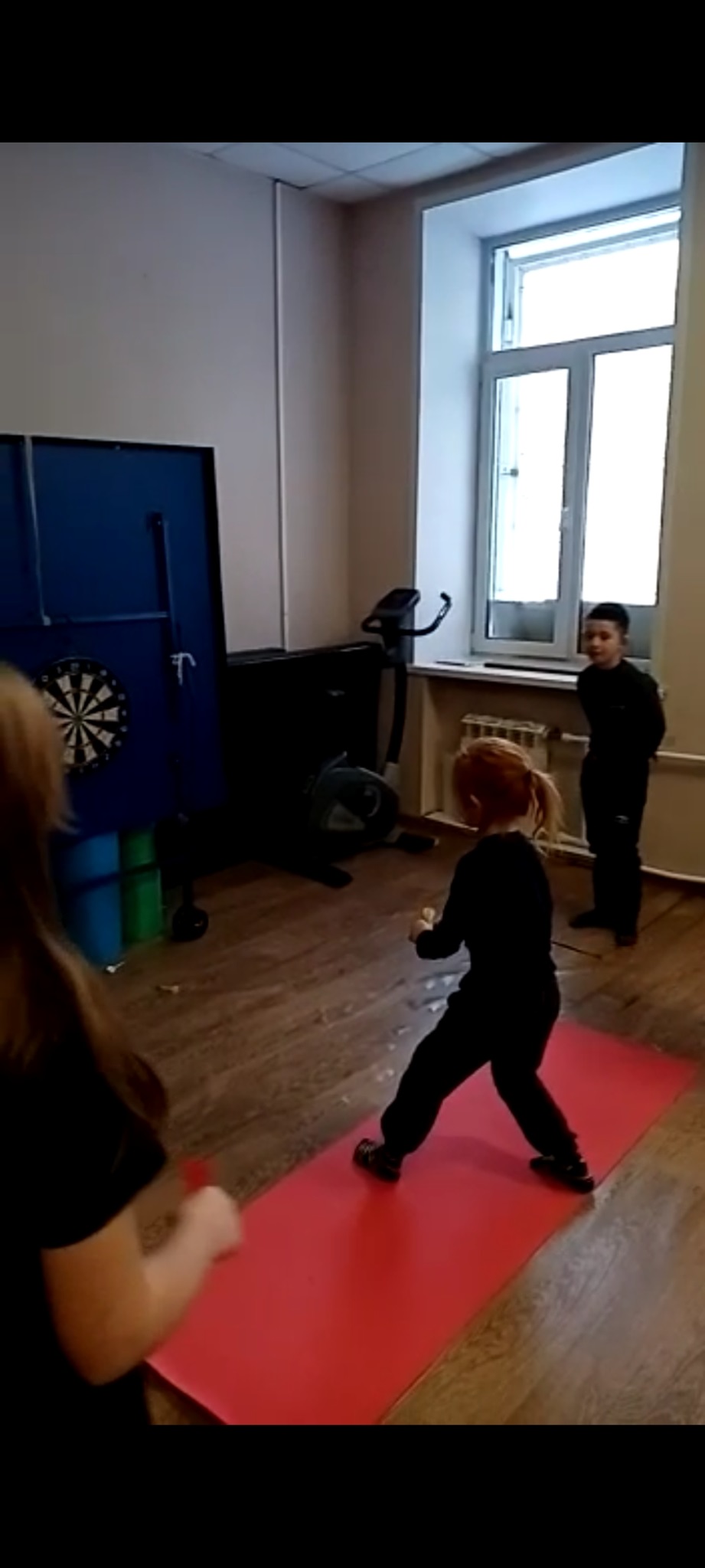 Соревнование по дартс
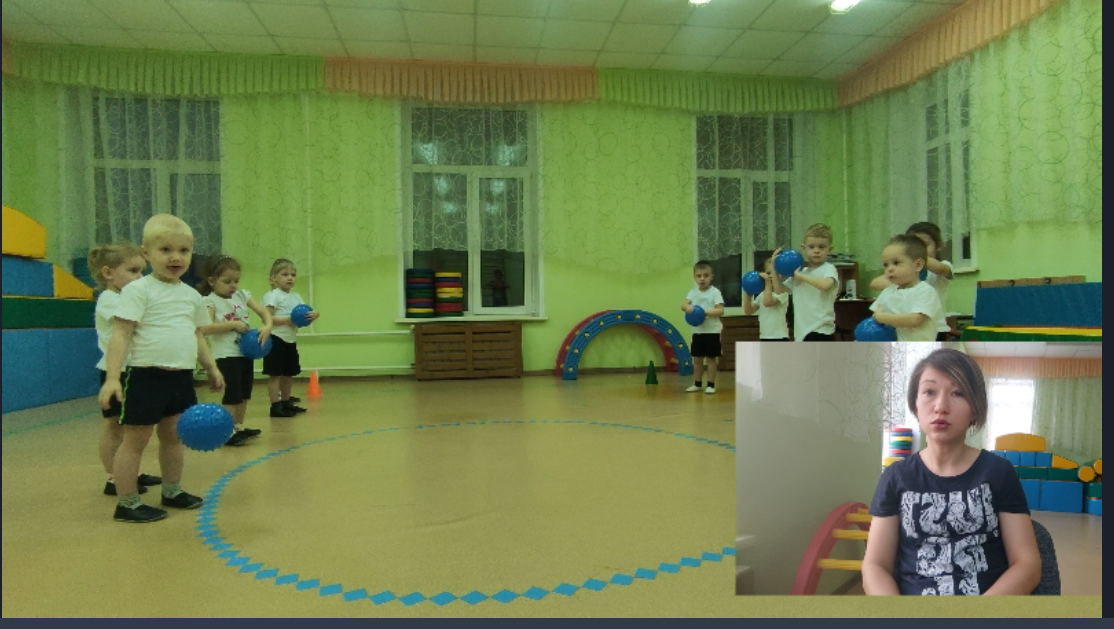 Видео с занятий с комментариями
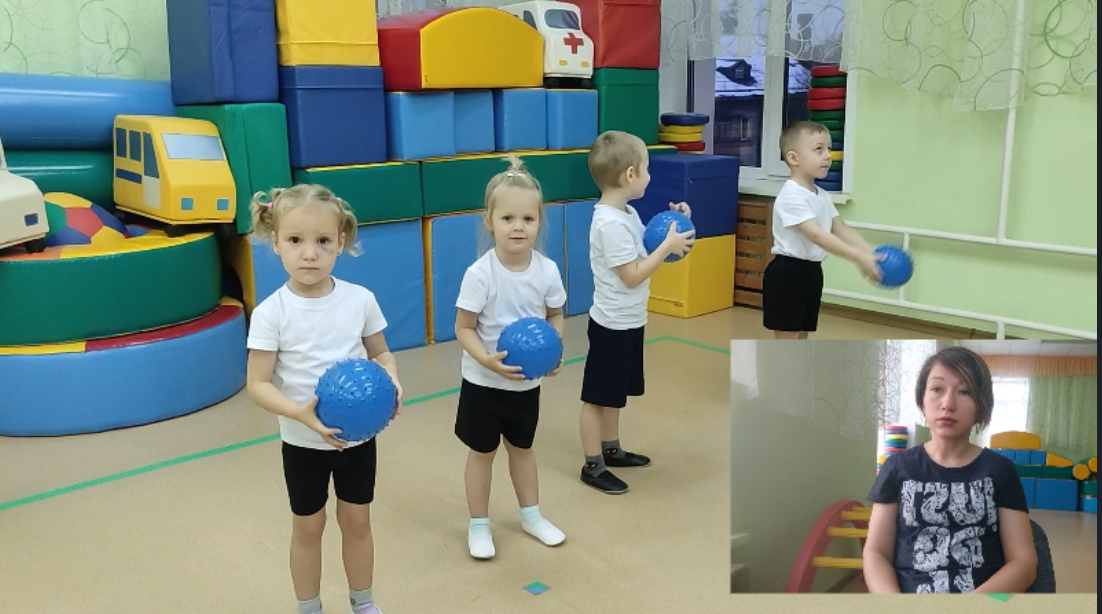 Лыжная подготовка
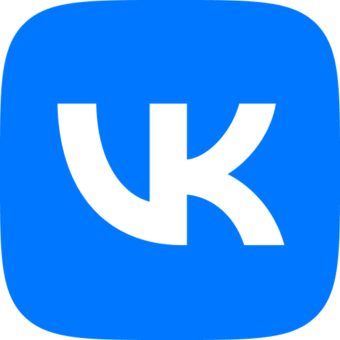 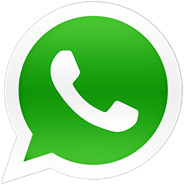 Ведение групп в социальных сетях
Фестиваль ГТО
Поход в лес
Соревнование по футболу
Эстафета с папами, посвященная 23 февраля
Спортивные конкурсы для девчонок (любого возраста) (8 марта) 
Веселые эстафеты в день смеха
Спортивный праздник в честь дня защиты детей
Мероприятия в плане. вне ДОУ:
Спасибо за внимание!